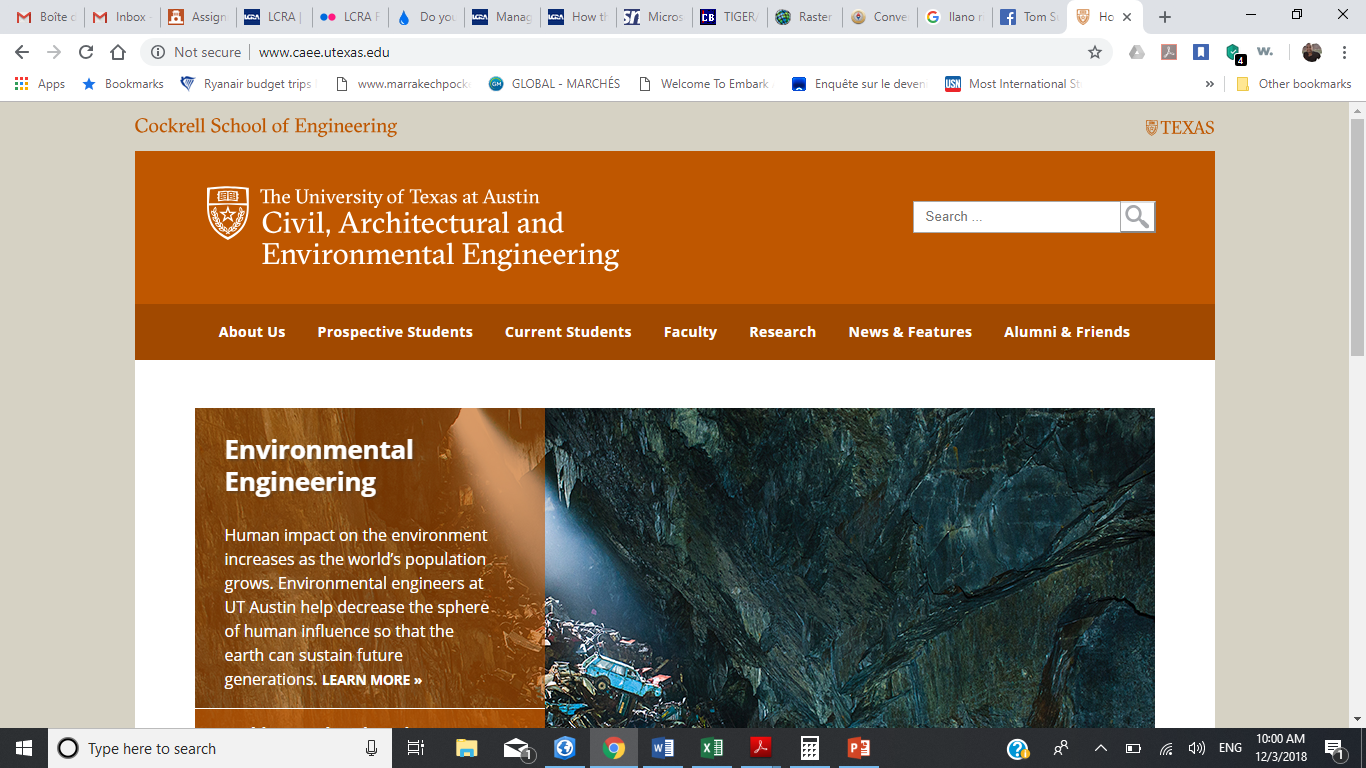 CE 394K.3 GIS in Water Resources
Fall Semester 2018
Central Texas Hill Country flooding
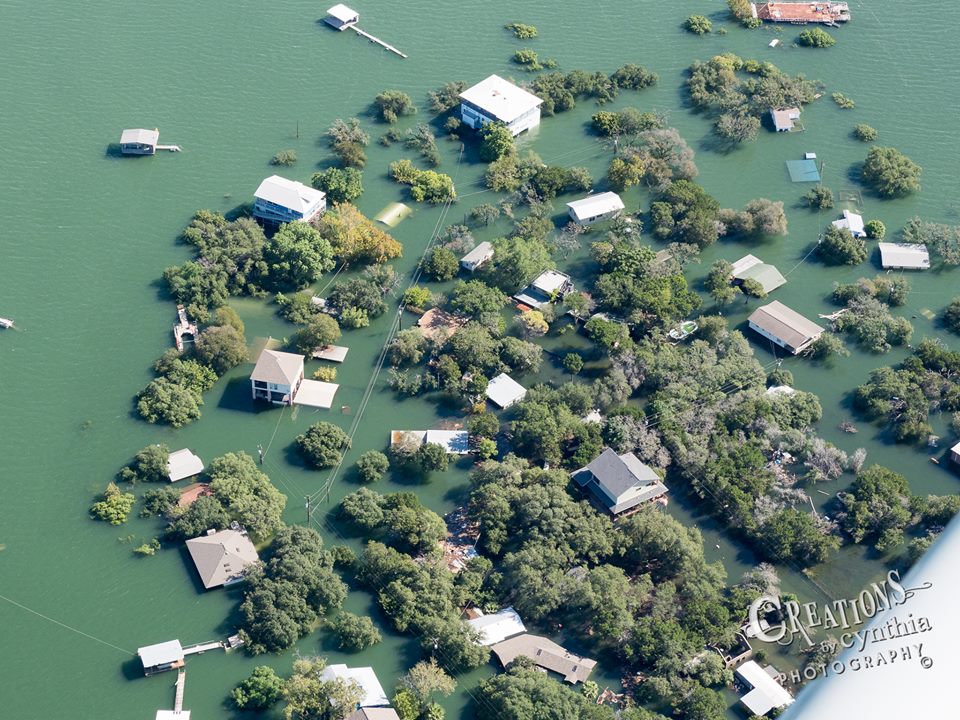 Central Texas Hill Country flooding
Outline
Context
Focus area
Height Above Nearest Drainage
Limitations and suggestions
Central Texas Hill Country flooding
Context
3
1
2
4
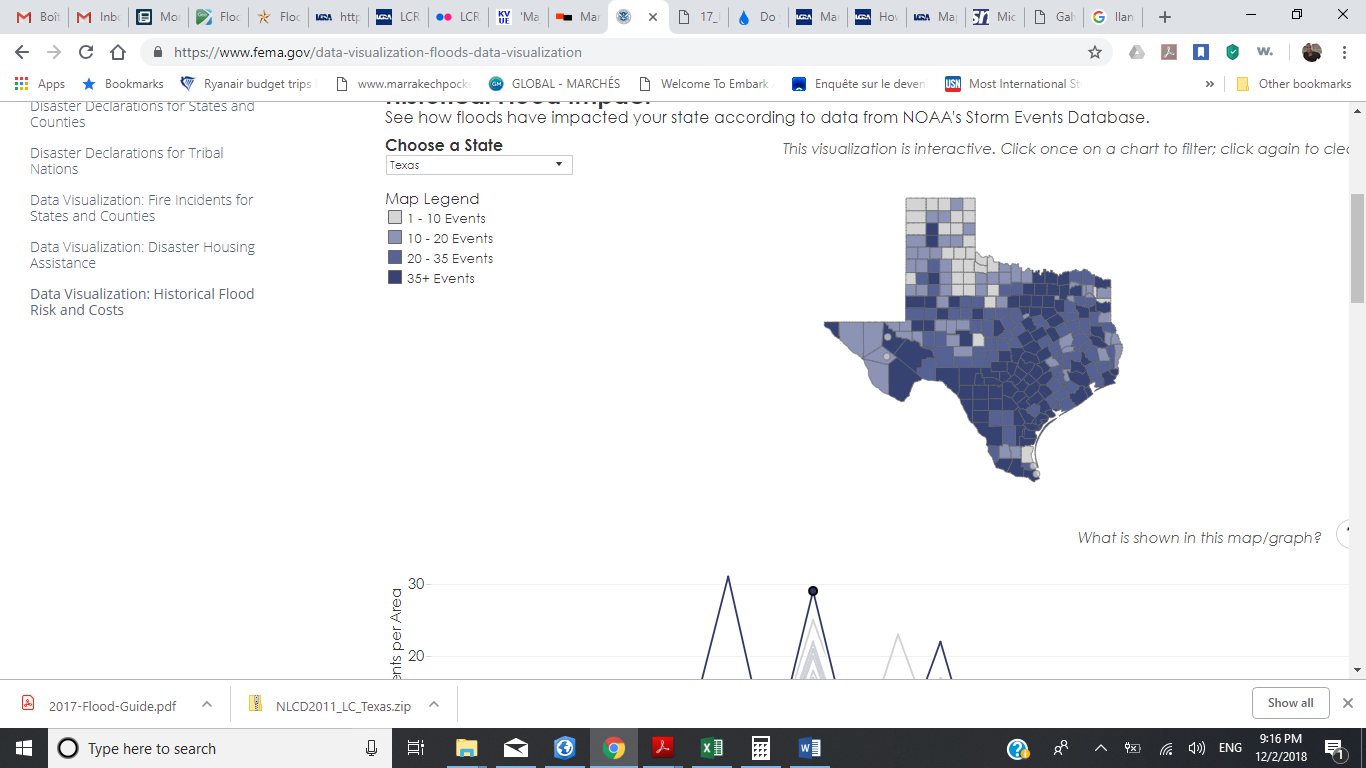 Data source: National Flood Insurance Program 1996-2016
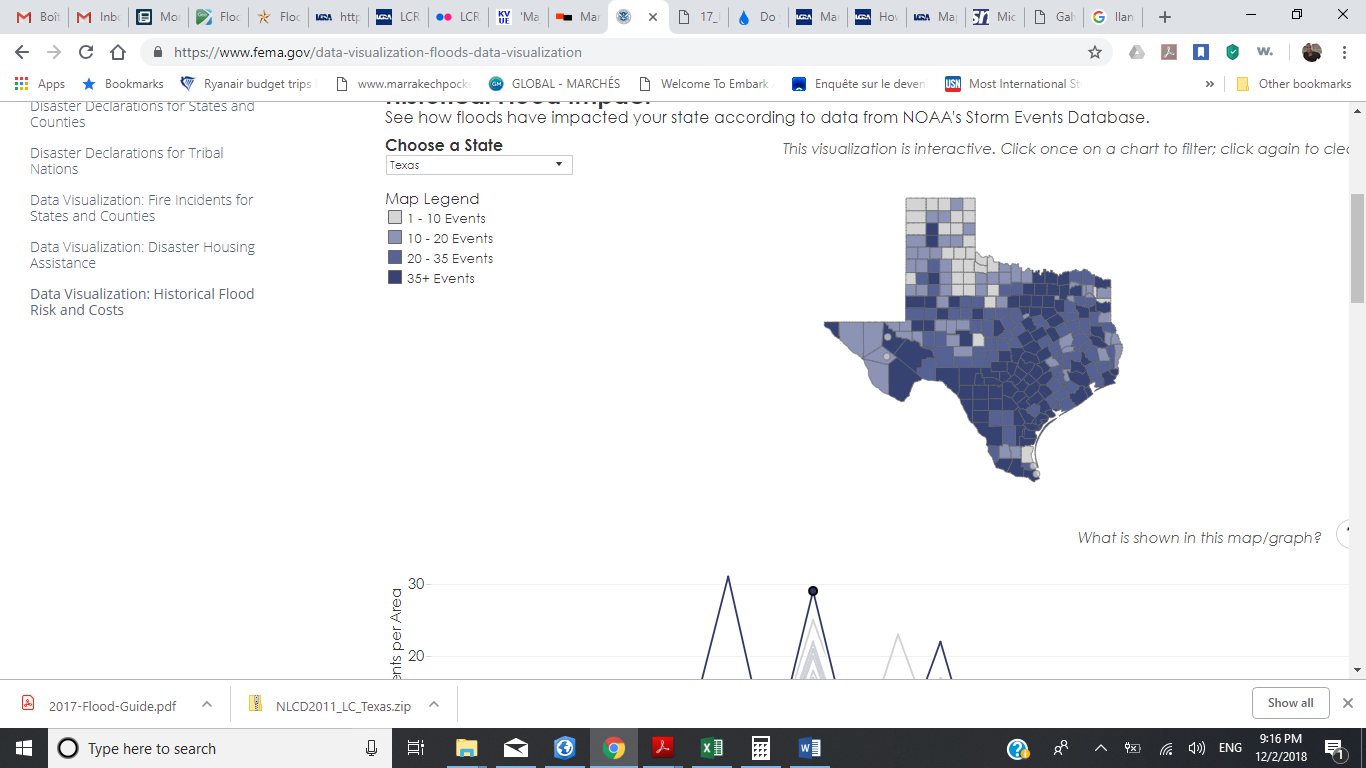 - Central Texas phenomenon: Flash Flood Alley (One of the most flood prone regions in the continent due to intense rainfall events and efficient drainage off the landscape)
Data source: NOAA's Storm Events Database 1996-2016
[Speaker Notes: National Oceanic and Atmospheric Administration National Weather service NOAA NWS defines a flood as "any high flow, overflow, or inundation by water which causes or threatens damage"]
Central Texas Hill Country flooding
Context
3
1
2
4
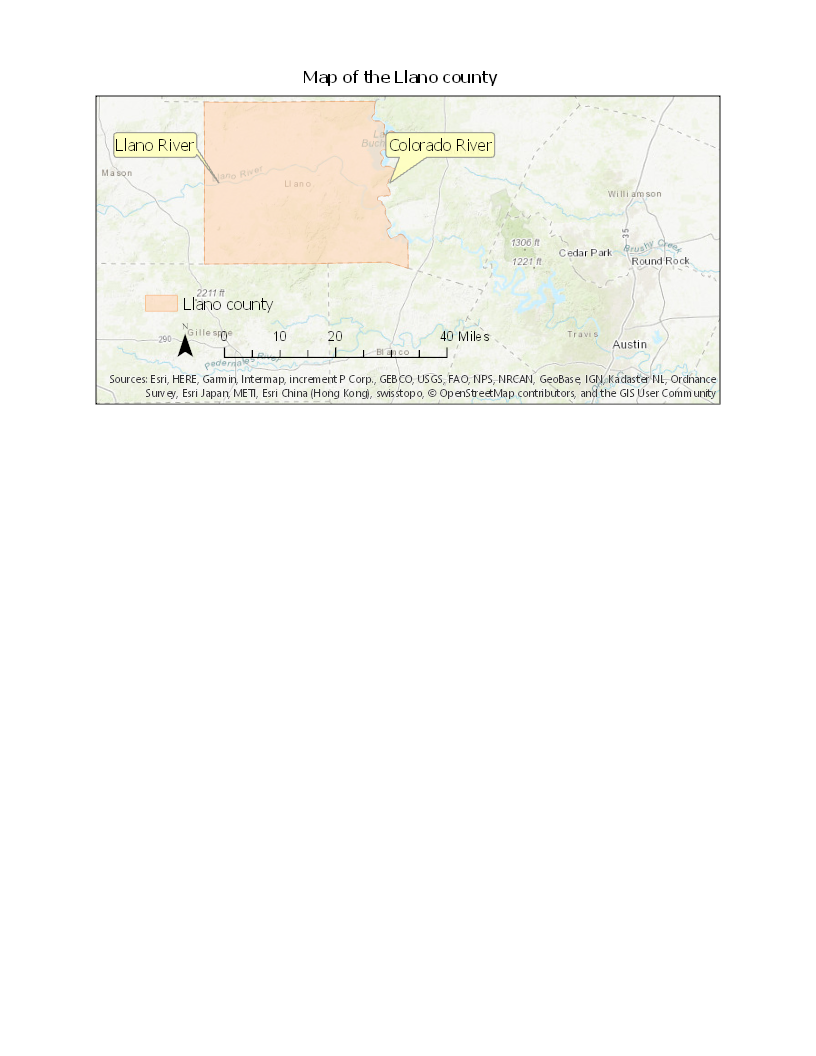 Data source: NOAA's Storm Events Database 1996-2016
Central Texas Hill Country flooding
Context
3
1
2
4
Maximum gage height of 40.17 ft on Oct 16th
(Highest crest ever recorded was 41.5 ft in 1935)
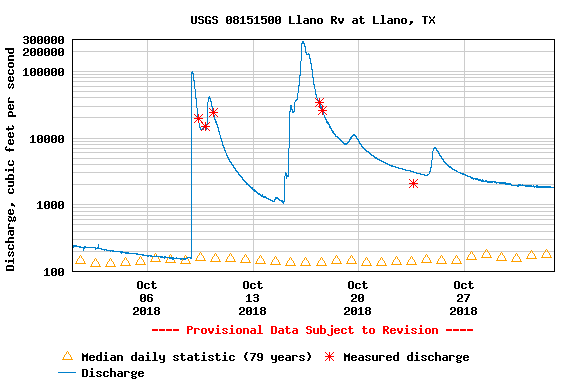 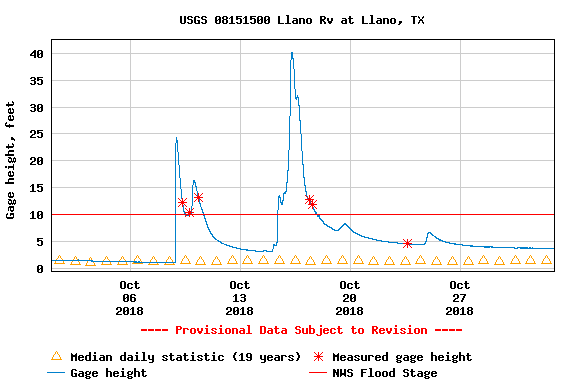 Data source: USGS
Central Texas Hill Country flooding
Context
3
1
2
4
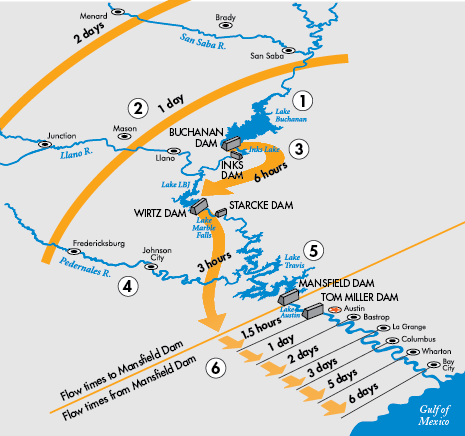 Data source: Lower Colorado River Authority
Central Texas Hill Country flooding
Context
3
1
2
4
Llano:
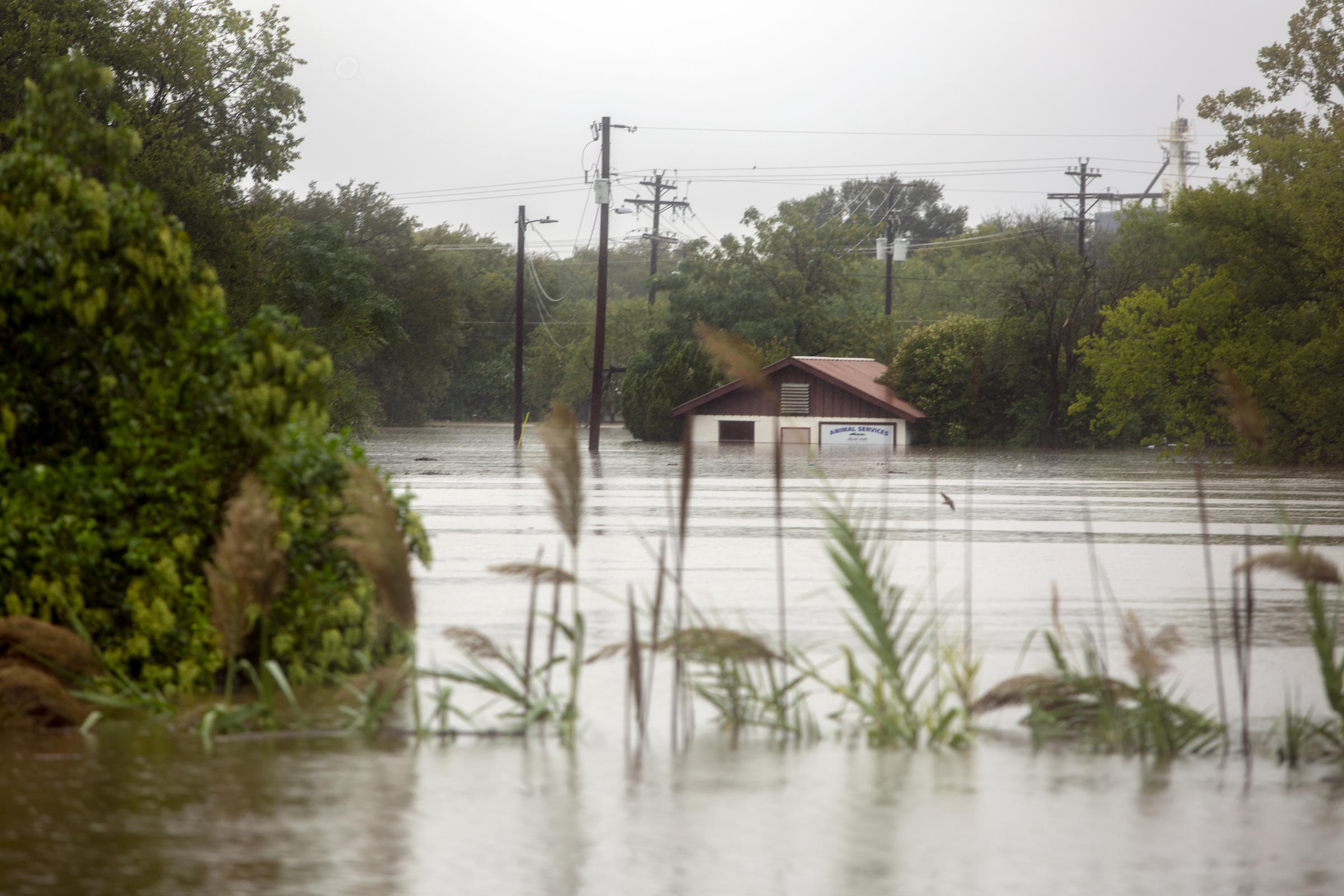 Kingsland:
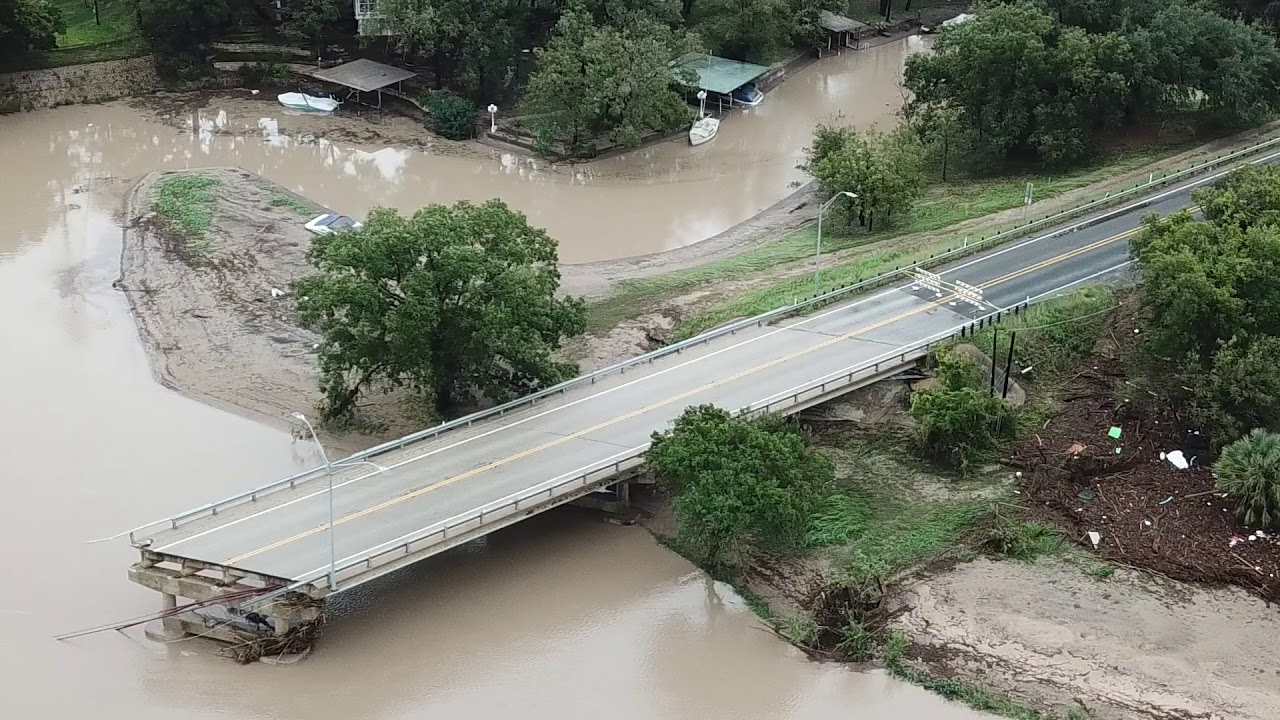 Granite shoals:
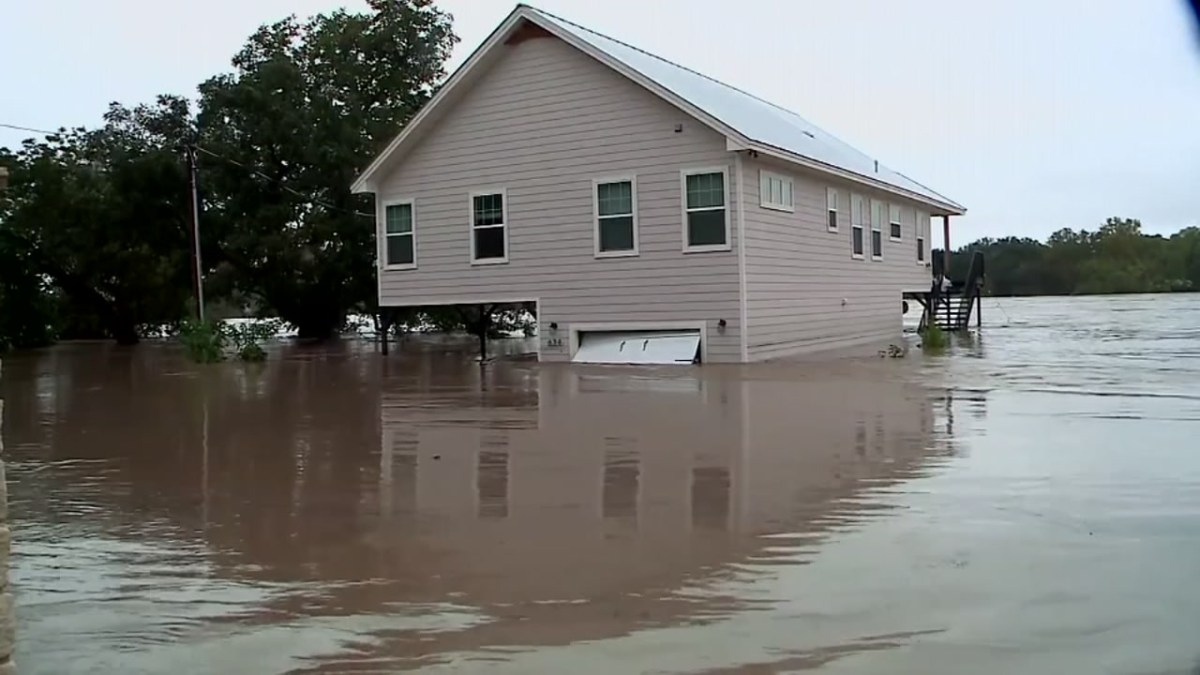 Marble Falls:
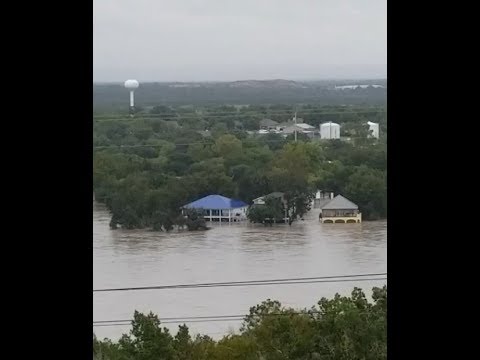 Central Texas Hill Country flooding
Focus area
3
1
2
4
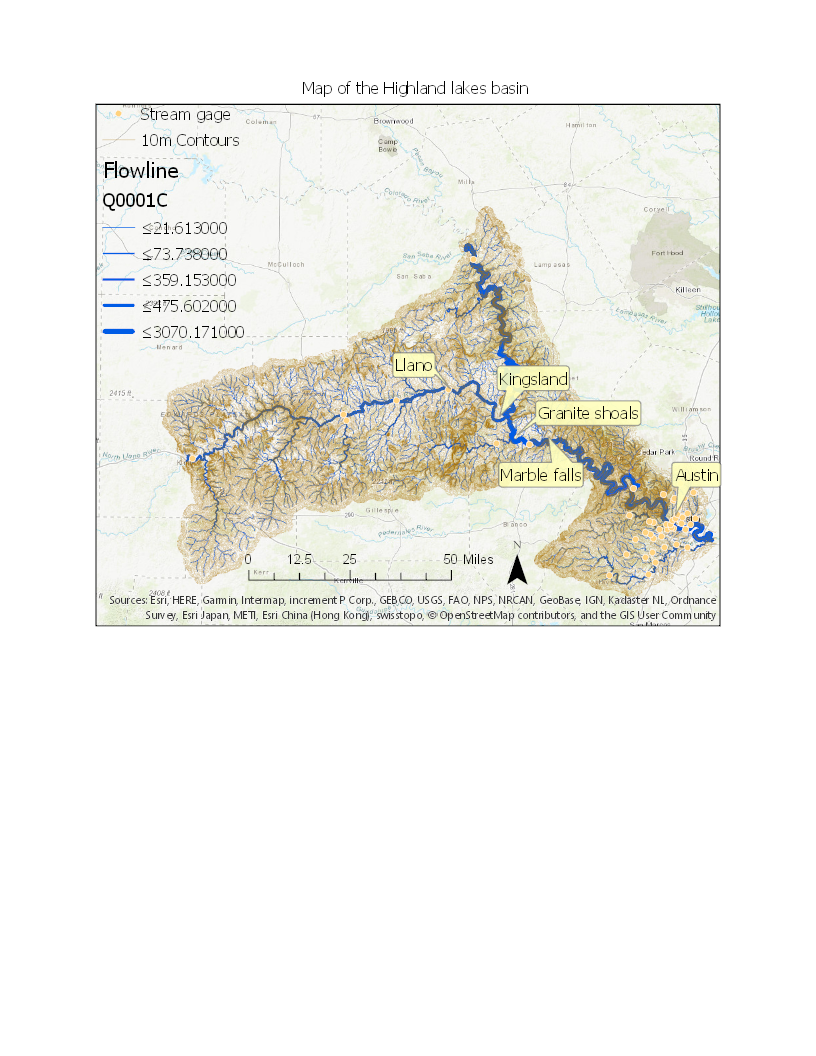 Central Texas Hill Country flooding
HAND
3
1
2
4
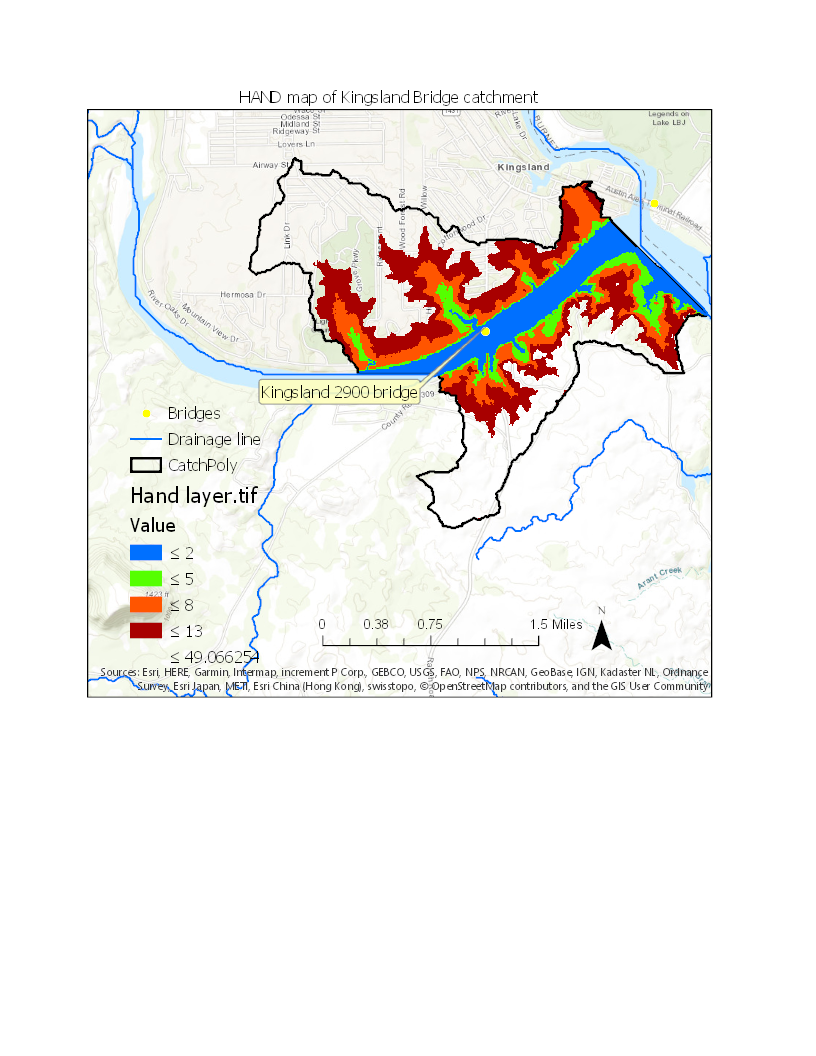 Central Texas Hill Country flooding
HAND
3
1
2
4
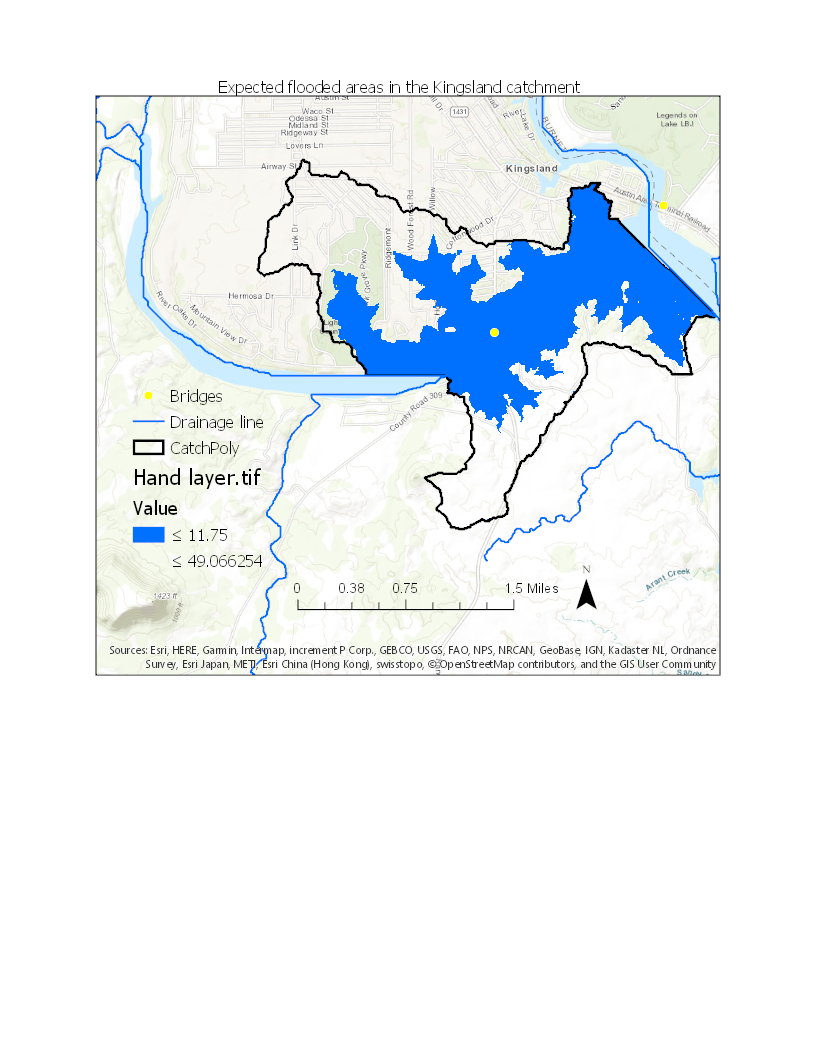 Based on Oct 16th mean discharge of 169,000 cfs at Llano stream gage (Floodflow=180,318.6 cfs in Kingsland catchment) :
Expected flood height: 11.75m
Central Texas Hill Country flooding
HAND
3
1
2
4
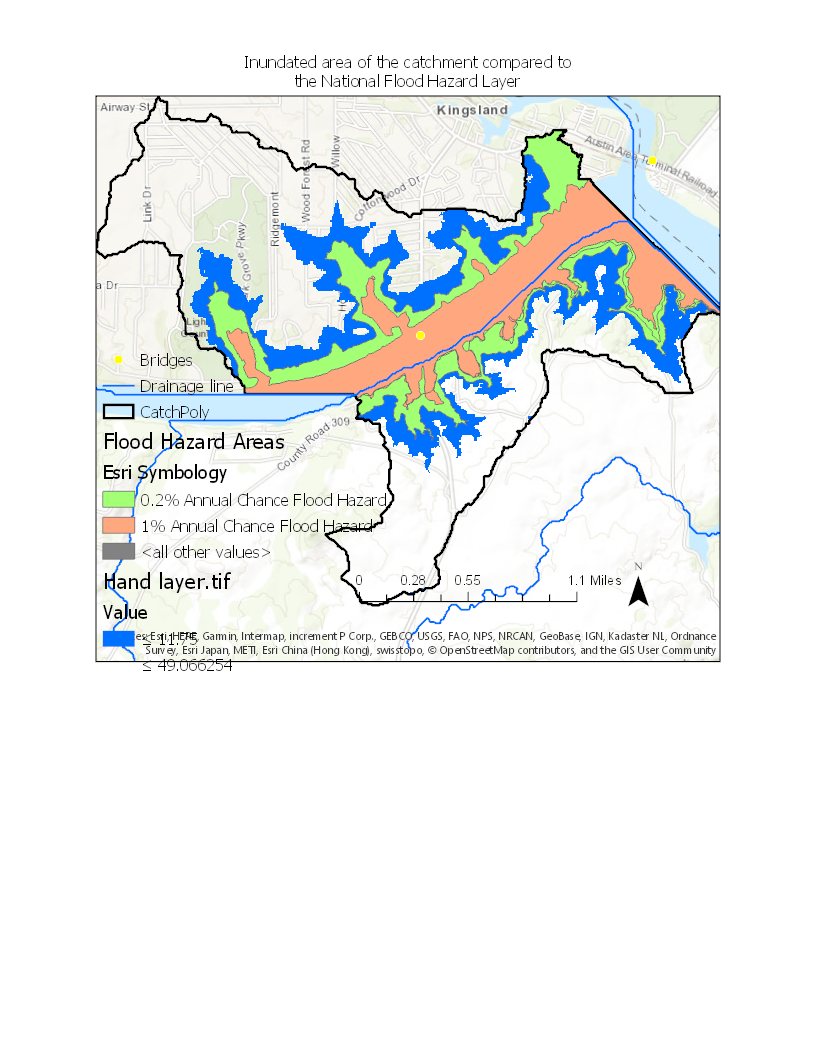 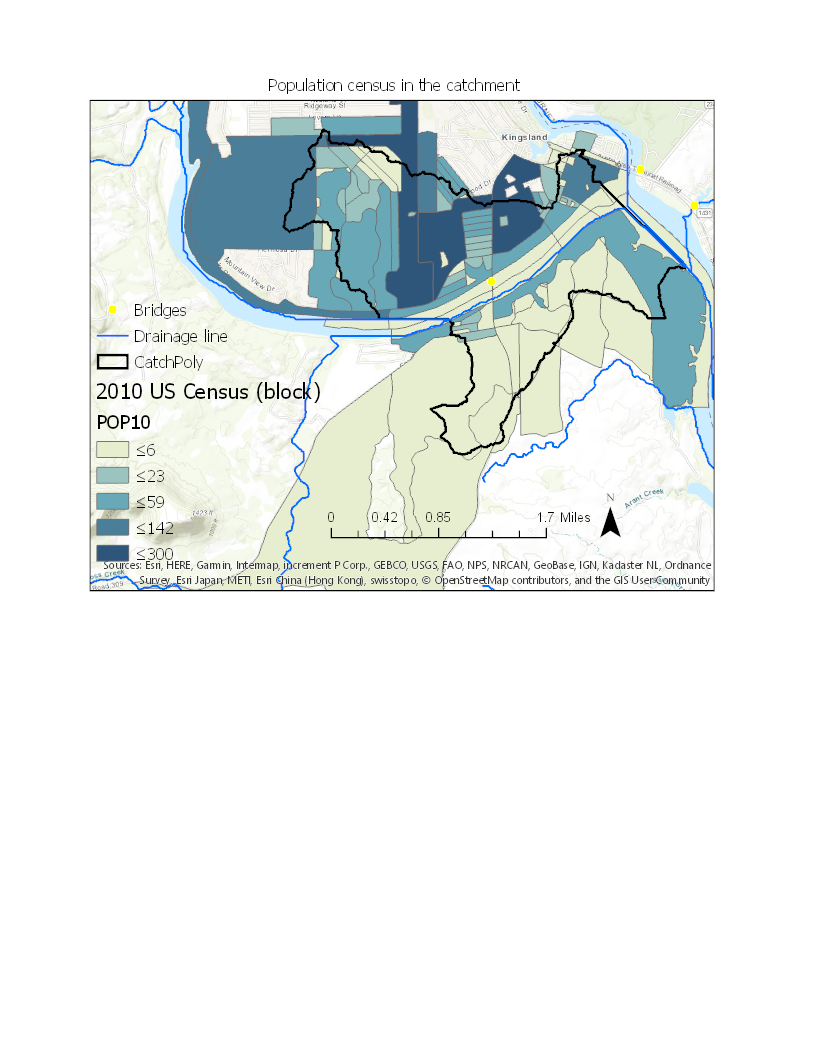 Central Texas Hill Country flooding
HAND
3
1
2
4
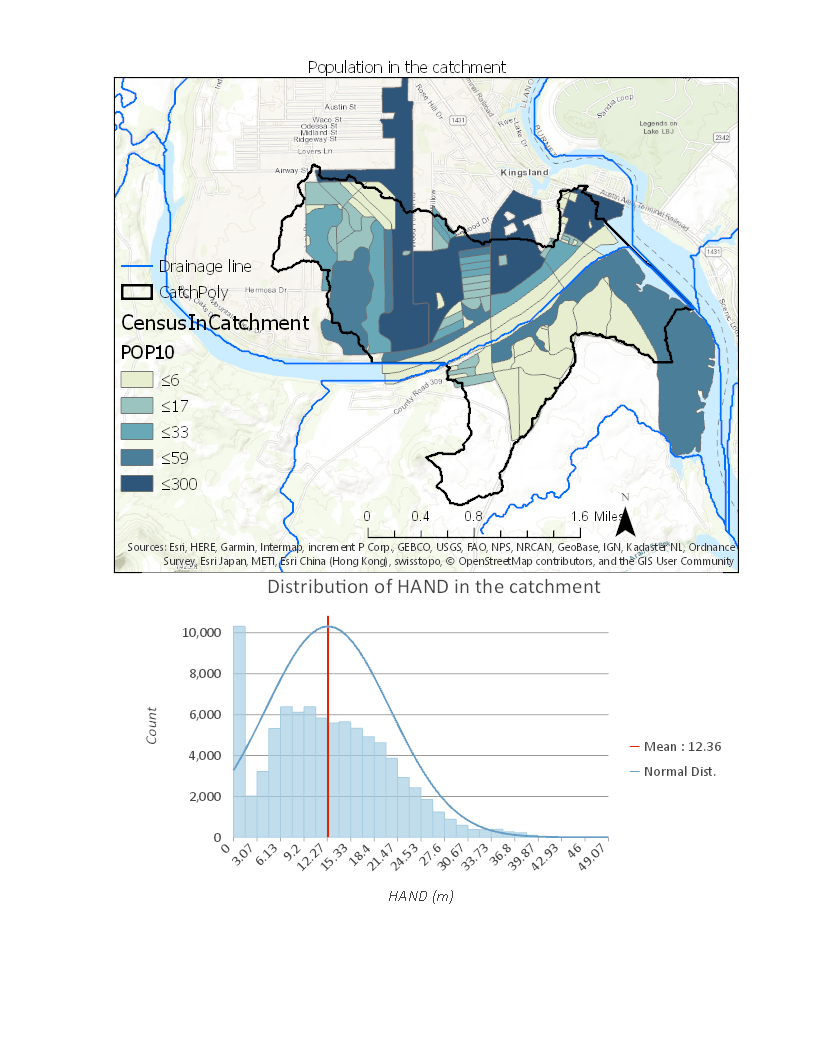 Catchment population: 1420
Inundated population: 580
41% of the catchment area is inundated
Central Texas Hill Country flooding
HAND
3
1
2
4
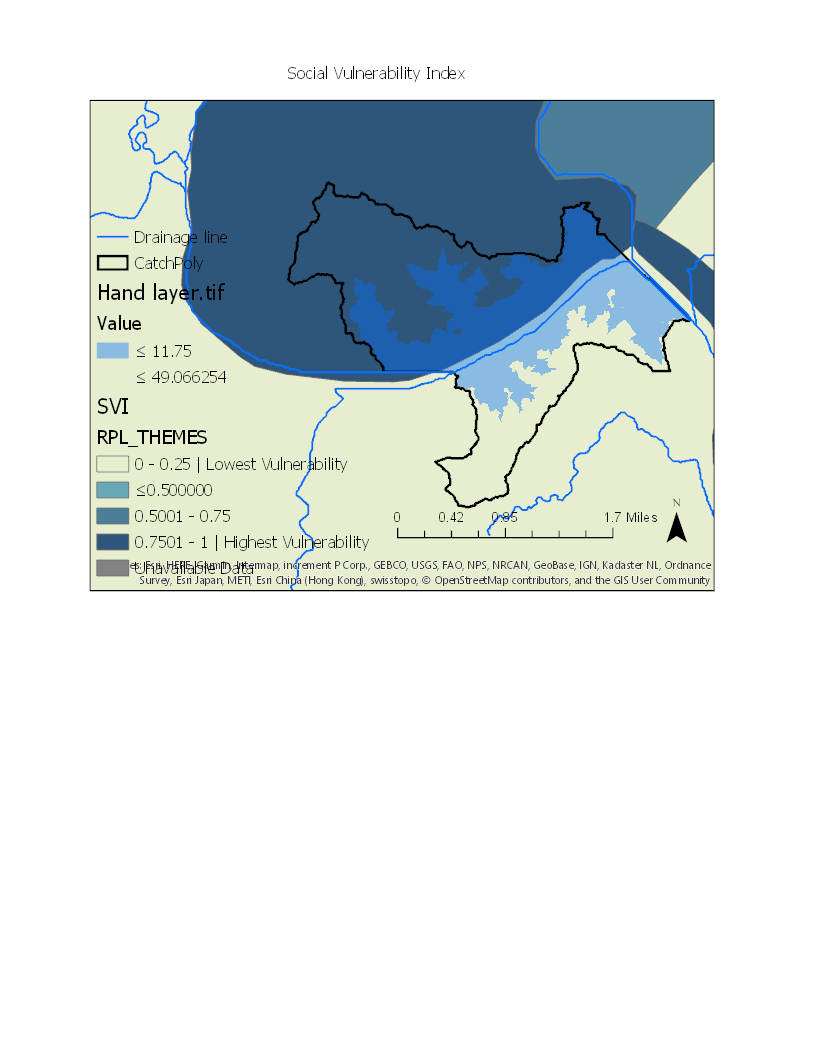 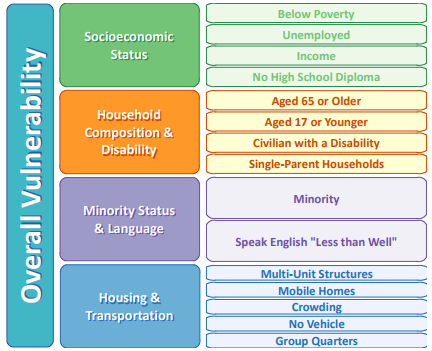 Central Texas Hill Country flooding
HAND
3
1
2
4
ESRI Story map: (Flood height observed on images of inundated areas ≈ 8m)
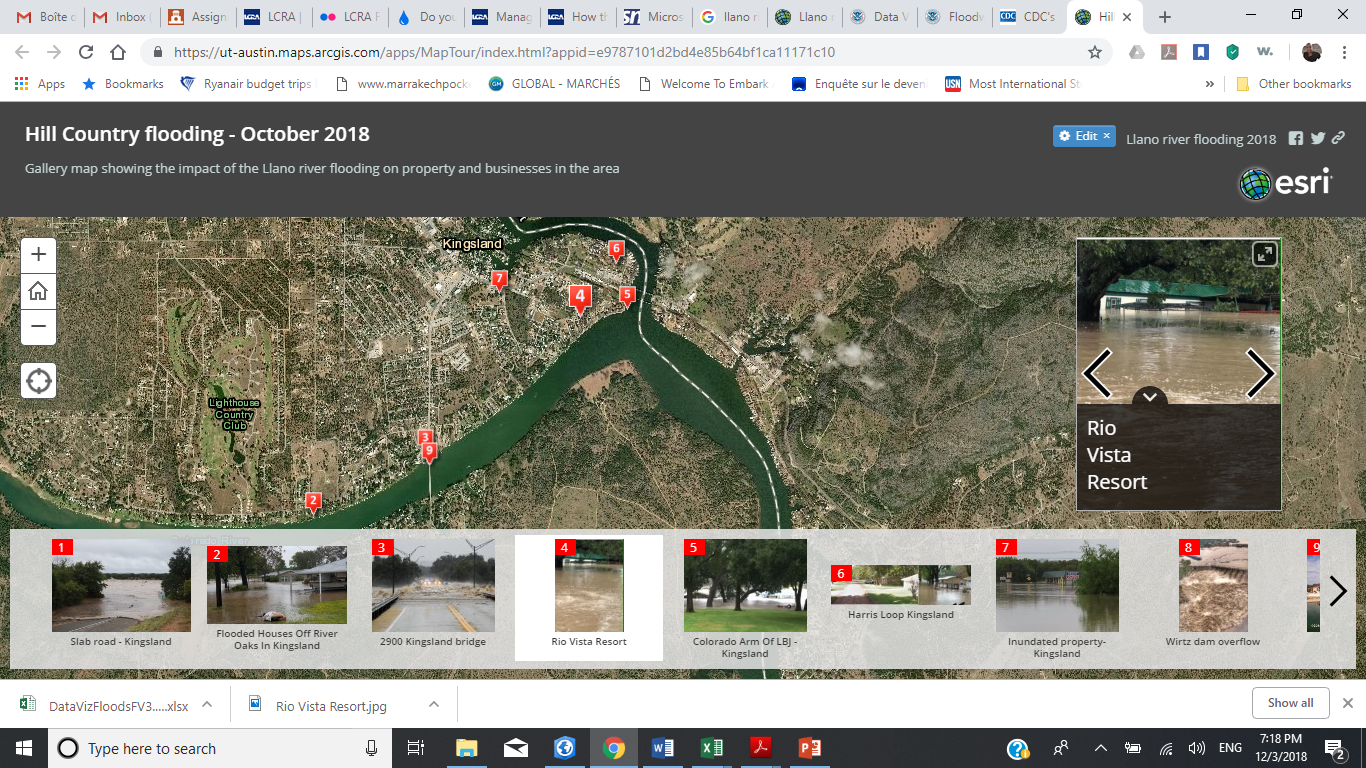 Limitations and suggestions
Central Texas Hill Country flooding
3
1
2
4
Limitations and assumptions:
Catchment population approximated due to unsuccessful weighted intersected polygon method
Population density assumed uniform per block, and geometrical measurement/approximation to estimate catchment population
Inundated population based on uniform catchment population density
Discrepancy between CatchPoly definition and the NHD Catchment results in inconsistencies in some areas
Suggestions:
Comparison of the HAND layer with a detailed map/assessment of damaged areas 
HAND in neighboring catchments for aggregated results/estimations
CE 394K.3 GIS in Water Resources
Fall Semester 2018
Central Texas Hill Country flooding
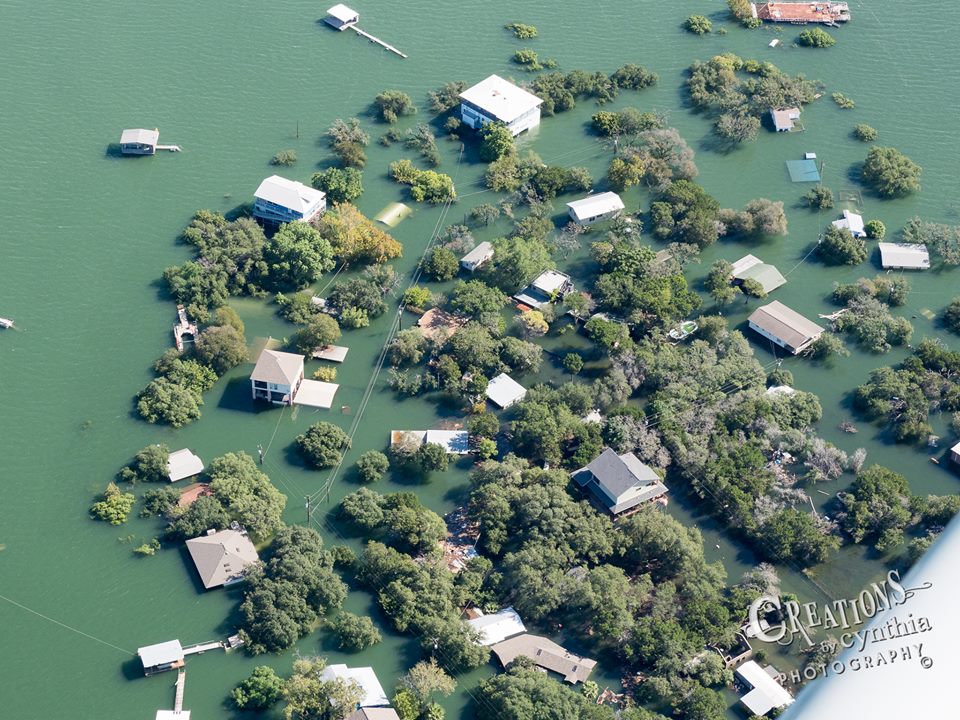 Thank you!

Questions?